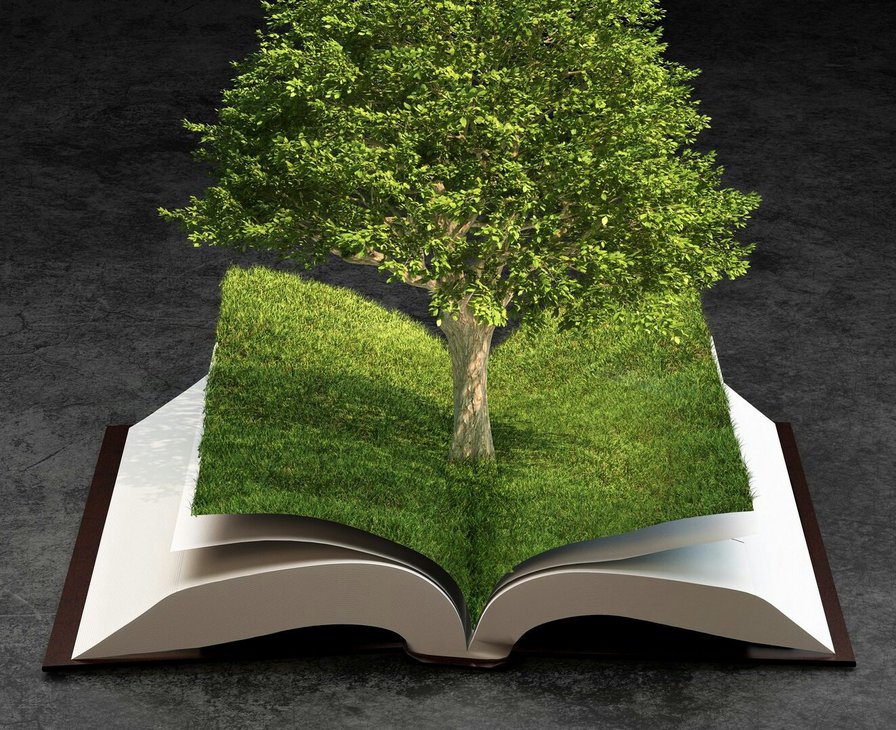 Приглашаем вас
              на
   виртуальную
       выставку
Подготовила вед. библиотекарь  О.А. Яковенко
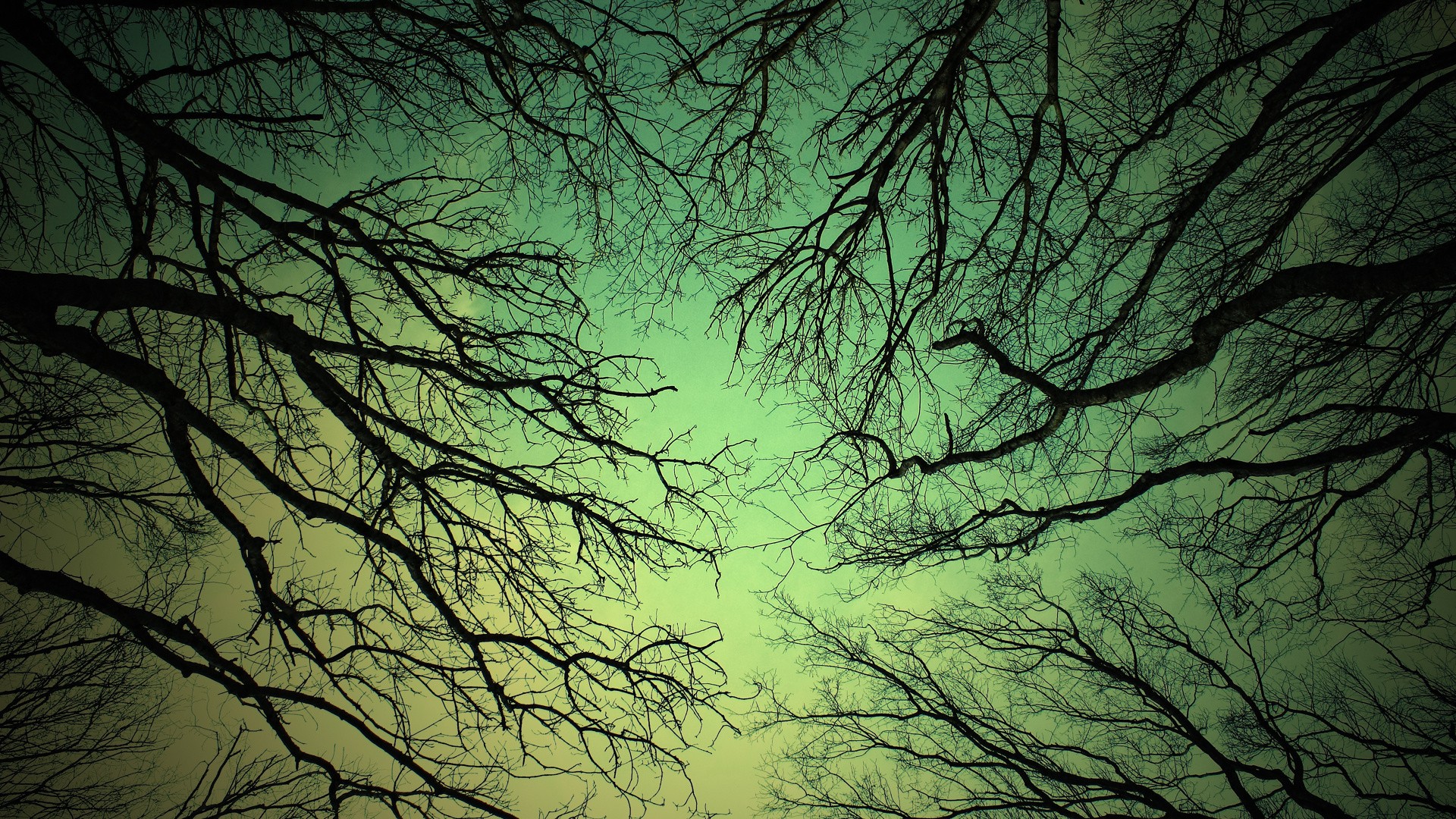 Темный лес неврологии
И
психиатрии
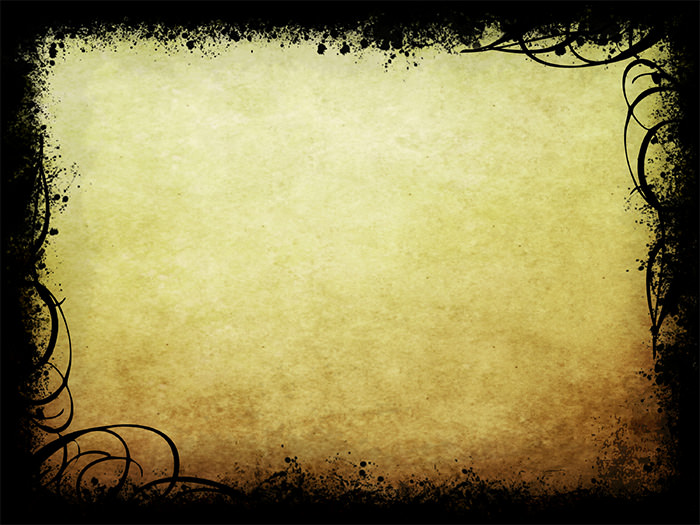 Исторические, да и современные аспекты взаимоотношений между психиатрией и неврологией достаточно сложны. На ранних этапах эти медицинские специальности нередко представляли из себя одно целое, а затем то расходились, то сближались. Сегодня необходимости сближения неврологии и психиатрии способствуют научные открытия последнего времени и тот факт реальной действительности, что пациентов с психическими и неврологическими расстройствами по-прежнему сложно четко разграничить. Опытные врачи знают, что многие лекарственные средства и методы лечения, используемые в неврологии, оказываются полезными в психиатрии, и наоборот.
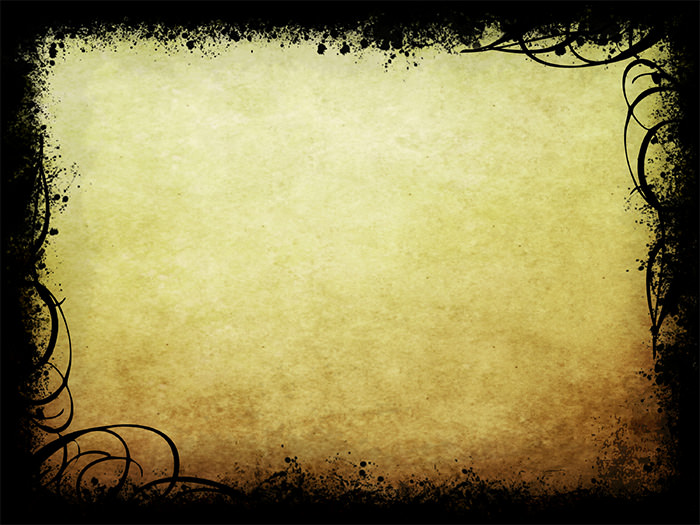 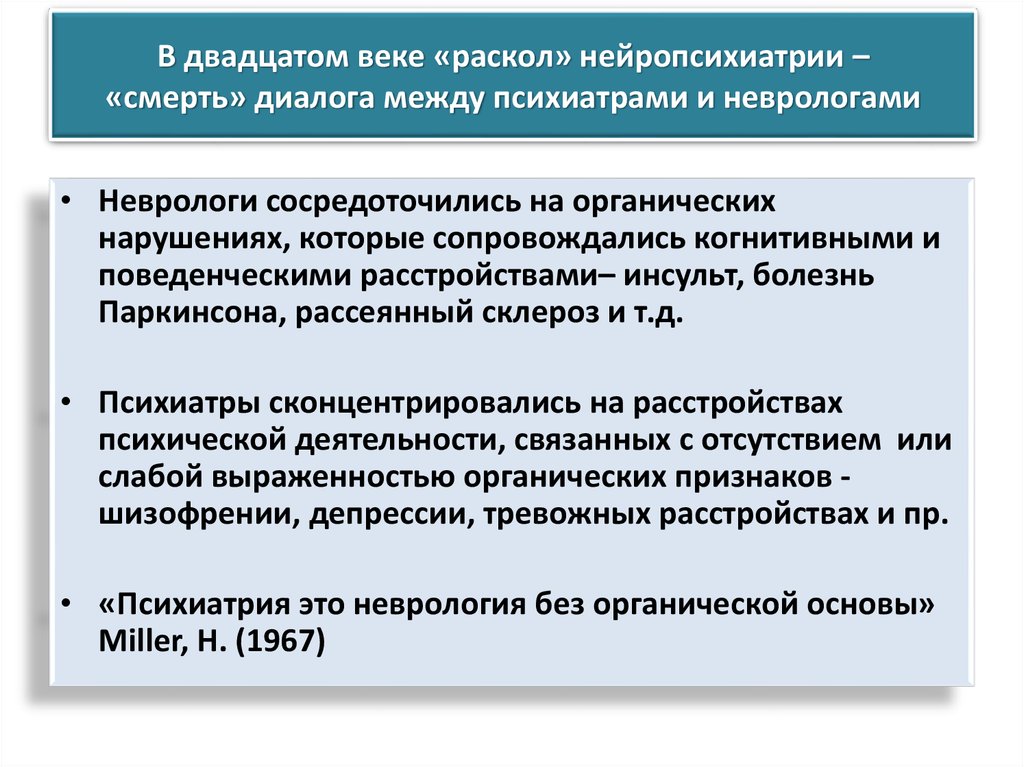 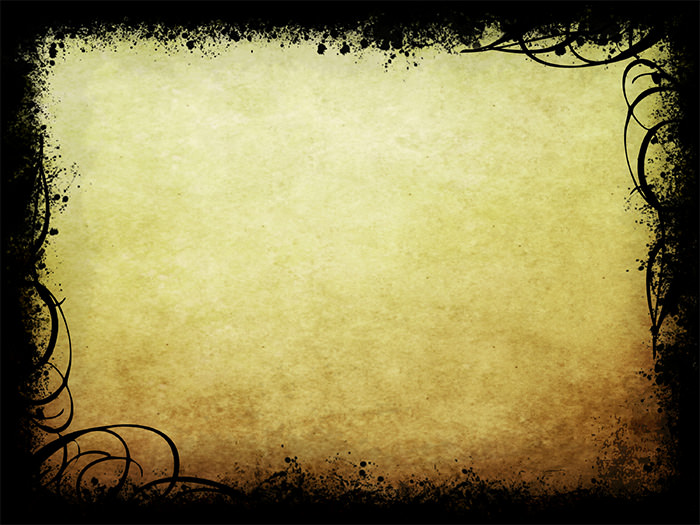 Неврологические расстройства человека вызваны многокомплексным
взаимоотношением безсознательных и сознательных процессов
                                                                                                         Зигмунд Фрейд
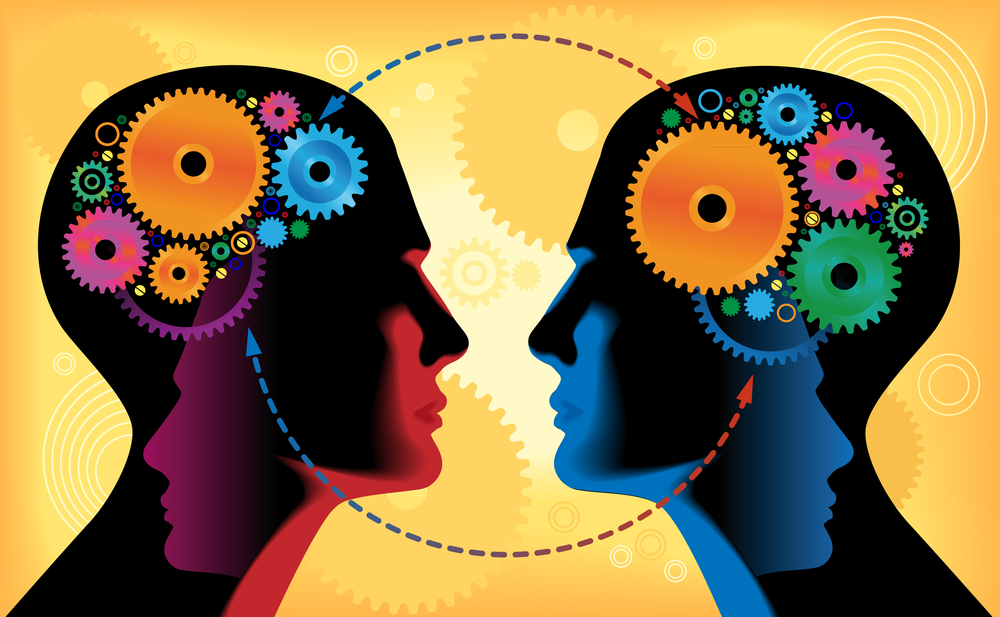 Психическая деятельность  есть результат физиологической деятельности  определенной массы мозга
                                                                                                    Иван Павлов
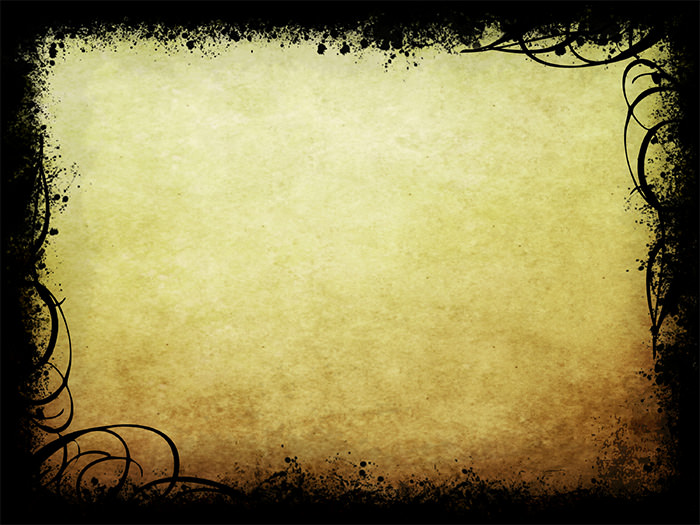 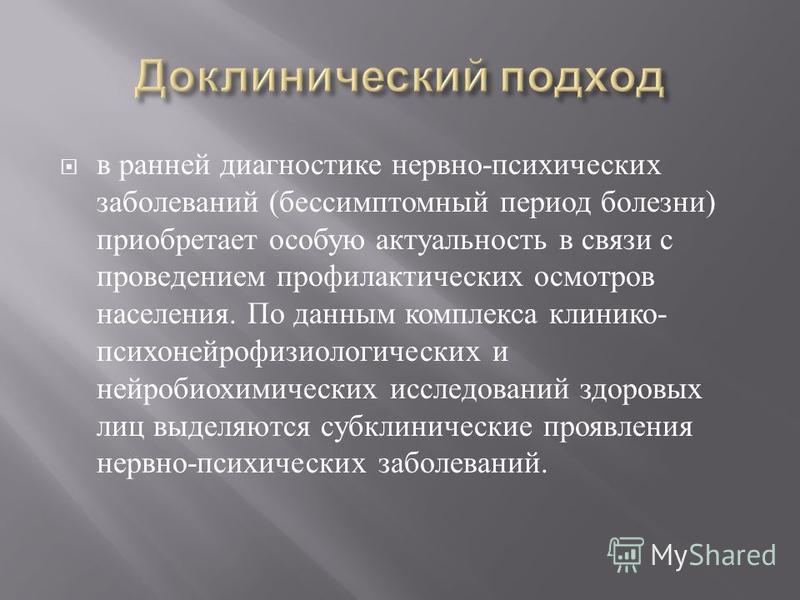 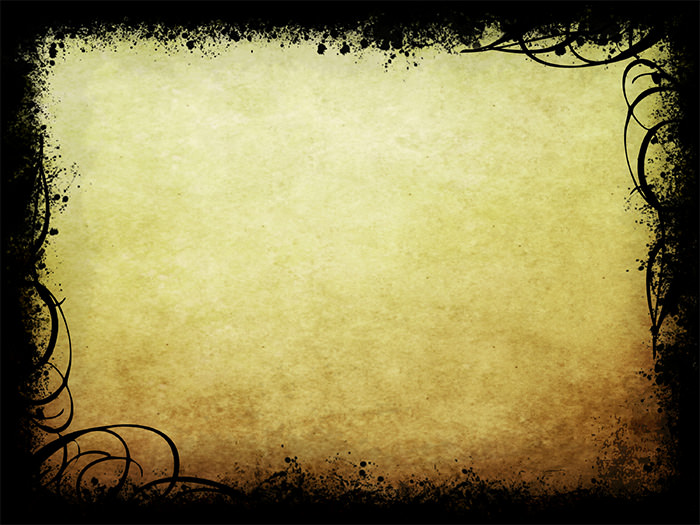 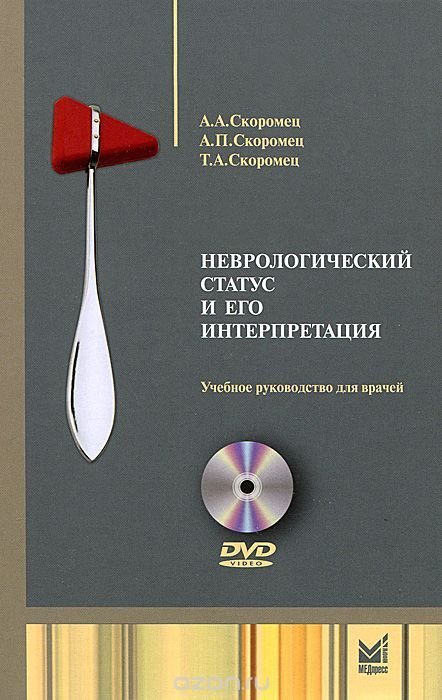 В руководстве изложена врачебная методика исследования нервной системы, основанная на анатомо-физиологическом принципе. В клинической практике необходимо проводить исследование функций мозга независимо от наличия или отсутствия симптомов, чтобы констатировать признаки их нарушения.
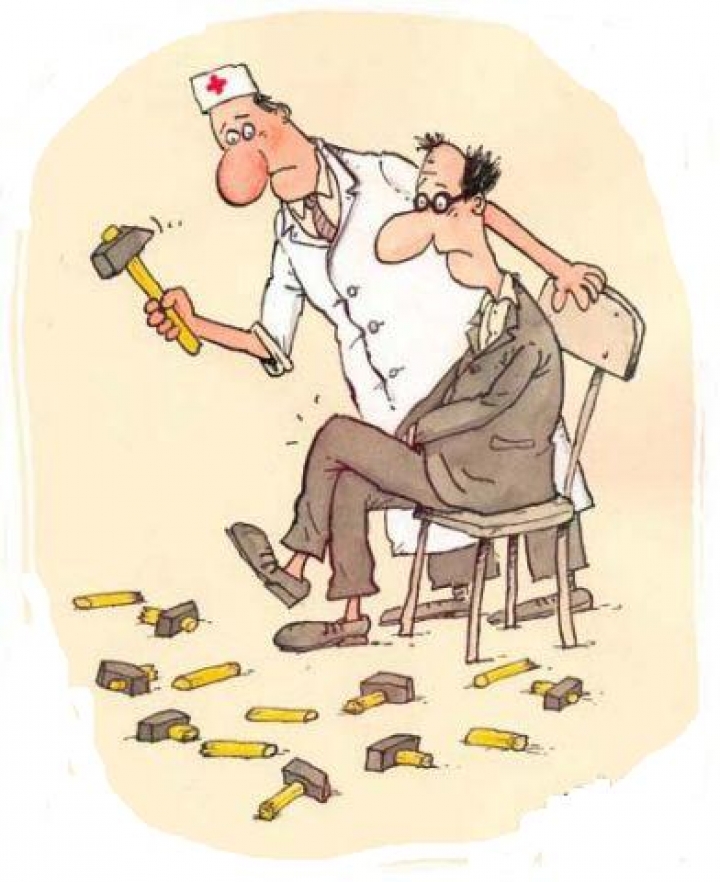 Скоромец А.А.
     Нврологический статус и его интерпретация:  учеб. руководство для врачей. – 3-е изд.  М. : МЕДпресс-информ, 2013. – 256 с. : ил.
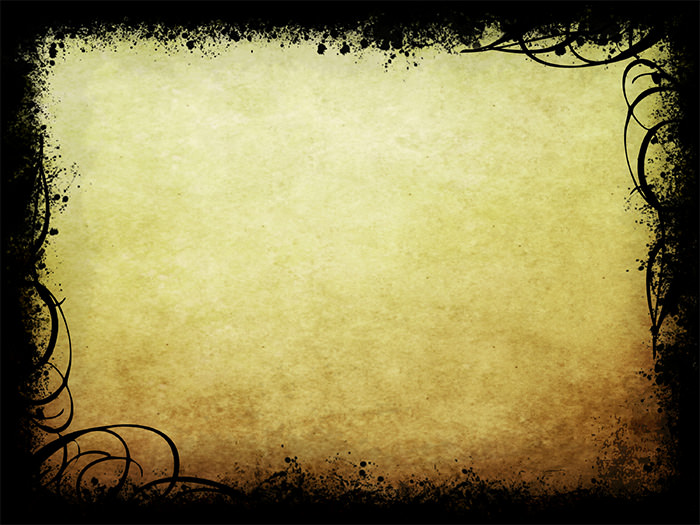 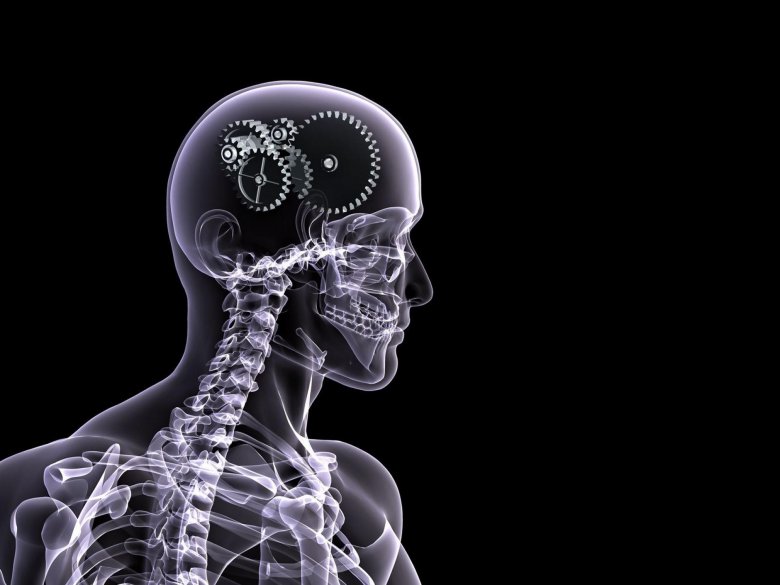 «Противодействуй болезни вначале; когда 
болезнь укоренится от долгого промедления
будет поздно думать о лечении»
                                                                  Овидий
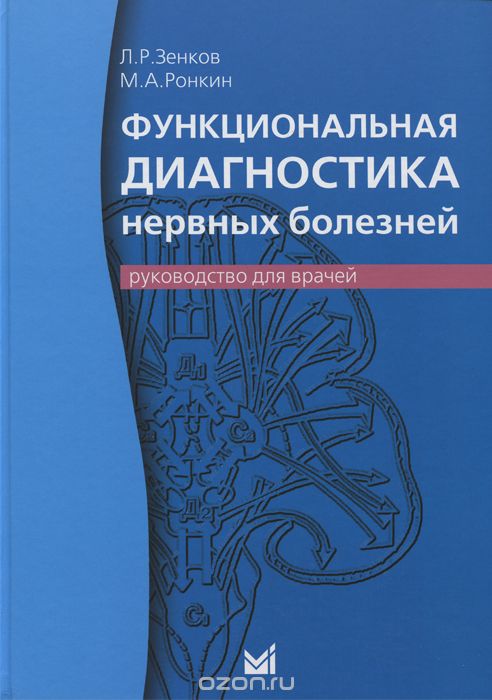 Зенков Л. Р.
    Функциональная диагностика нервных болезней:
Руководство для врачей / Л.Р.Зенков. – 5-е изд. – М.:
МЕДпресс-информ, 2013. – 488 с. : ил.
В издании даны методические указания о проведении исследований, описаны возможности  их использования при многочисленных заболева-
ниях нервной системы.
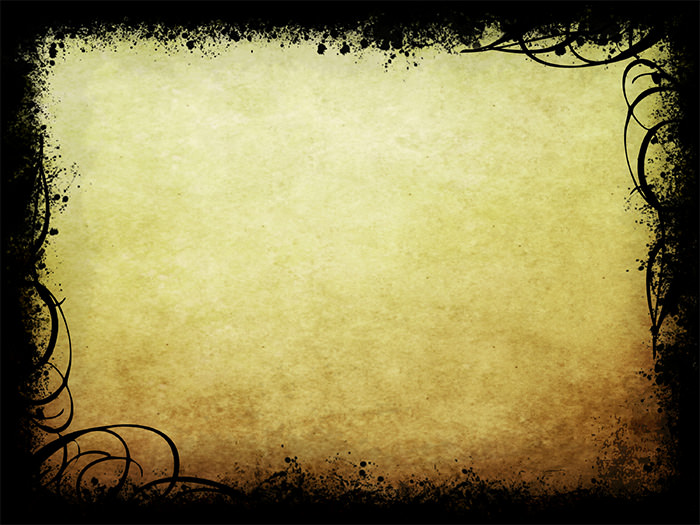 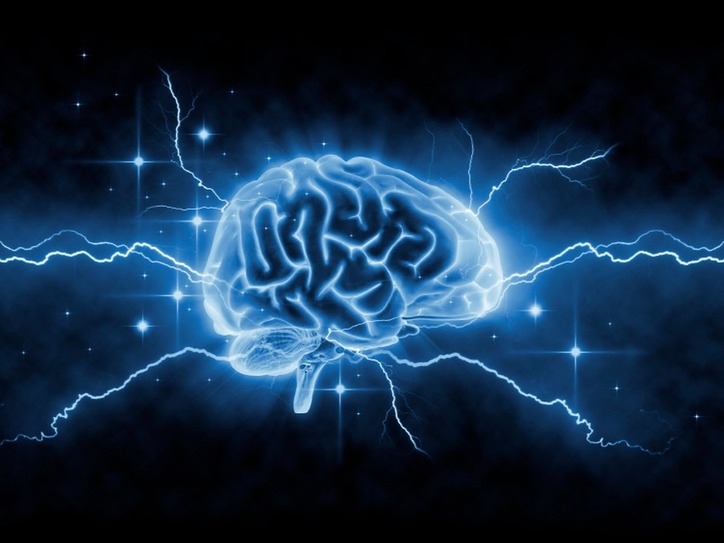 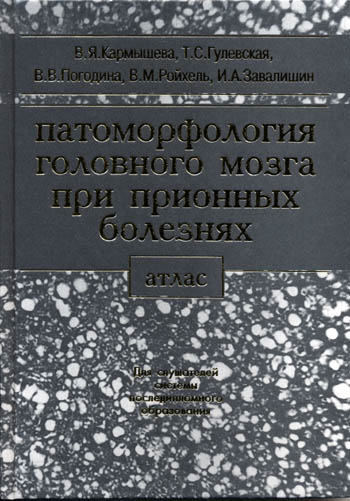 Патоморфология прионных болезней. Атлас/
Кармышева В.Я. [и др.]. – М.: Медицина, 2003.
208 с.: ил.
В атласе представлена информация о трансмиссивных
губкообразных энцефалопатиях – болезнях, вызывае – 
мых прионами. Описаны стандартные морфологичес – 
кие методы и современные иммуноморфологические
методики работы с прионами.
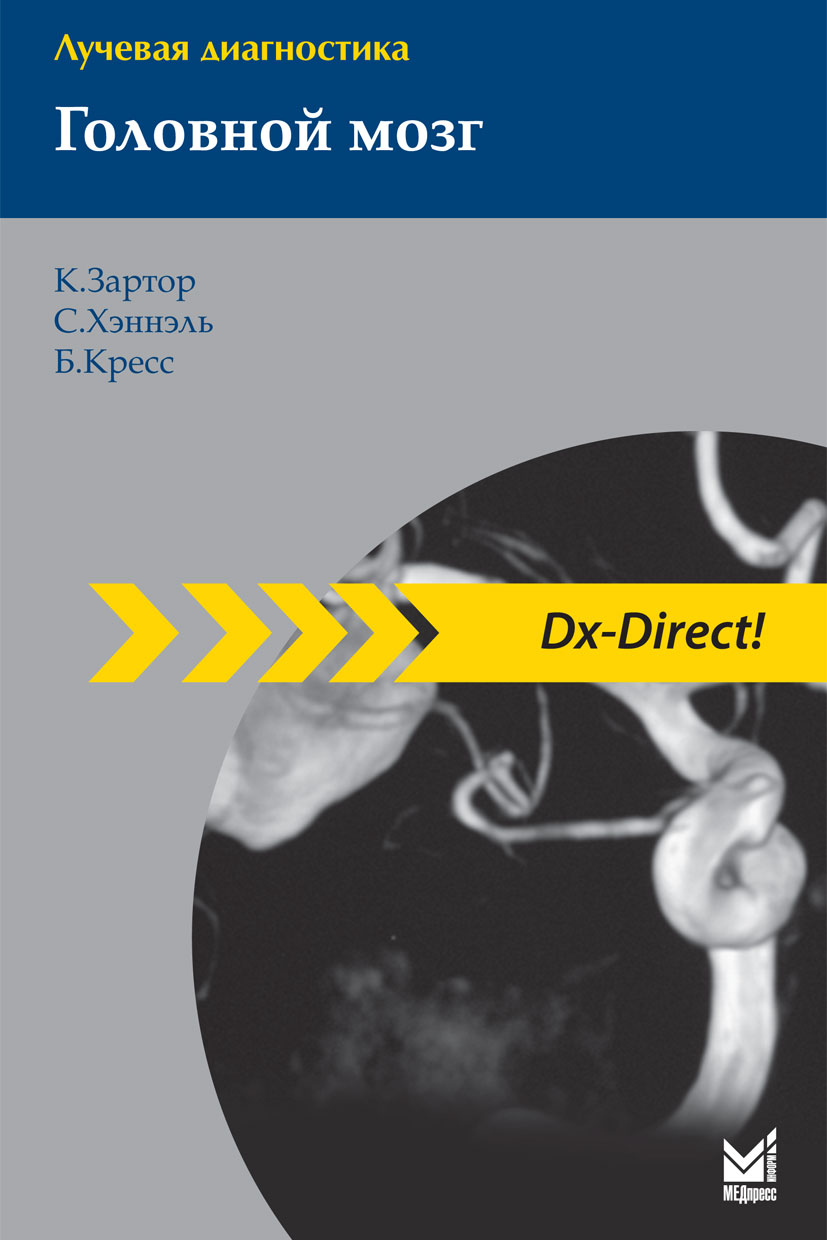 В книге представлены визуализационные методы 
инструментальной диагностики (рентгеновское исследо-
вание, УЗИ, КТ, МРТ и т.п.)  той или иной патологии, ра – 
диологические симптомы, дифференциальная диагностика.
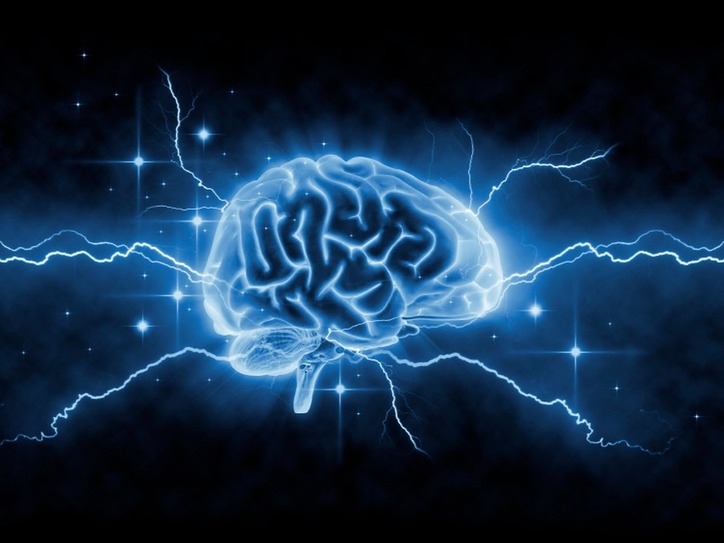 Зартор К.
     Лучевая диагностика: Головной мозг /
Пер. с англ. – 2-е изд. – М. : МЕДпресс-информ,
2011. – 320с. : ил.
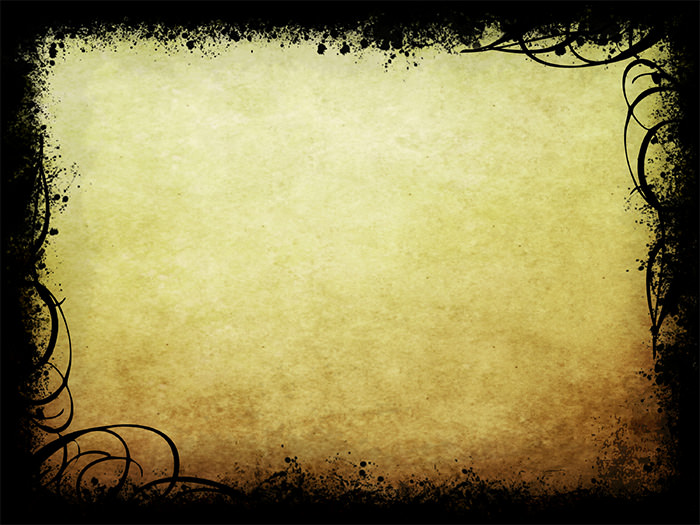 «Нужно начать терять память, пусть частично и постепенно, чтобы осознать, что из нее состоит наше бытие. Жизнь вне памяти вообще не жизнь. Память – это осмысленность, разум, чувство, даже действие. Без нее мы ничто…»
                                                                                              Оливер Сакс
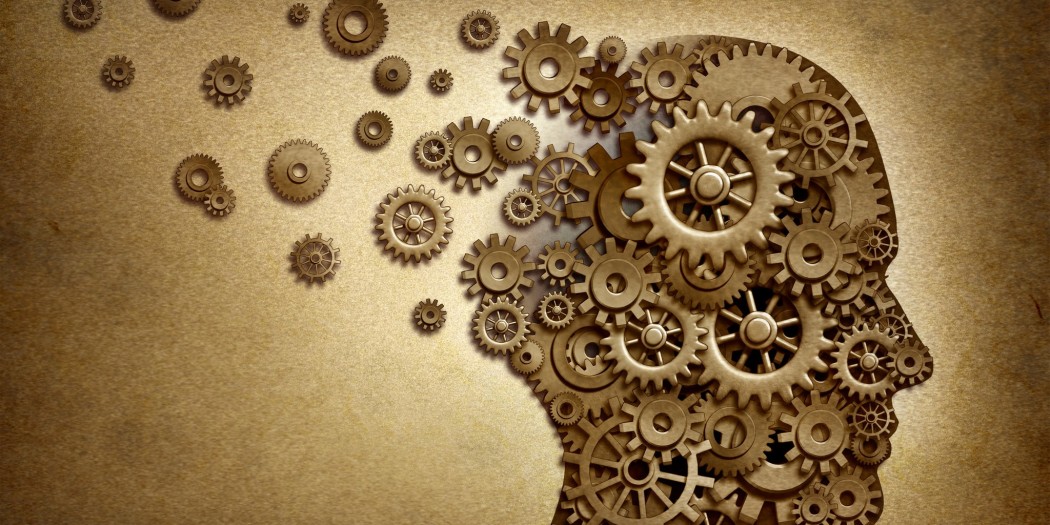 Голубев В.Л.
    Неврологические синдромы: руководство
для врачей – 5-е изд. – М. : МЕДпрессинформ,
2014. – 736 с.
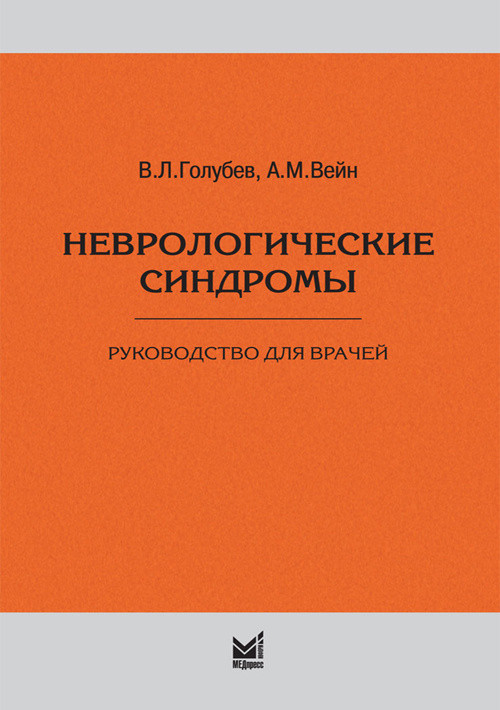 Книга посвящена вопросам диагностики разнообраз-
ных неврологических синдромов, встречающихся во
врачебной практике неврологов, психиатров и врачей
других специальностей.
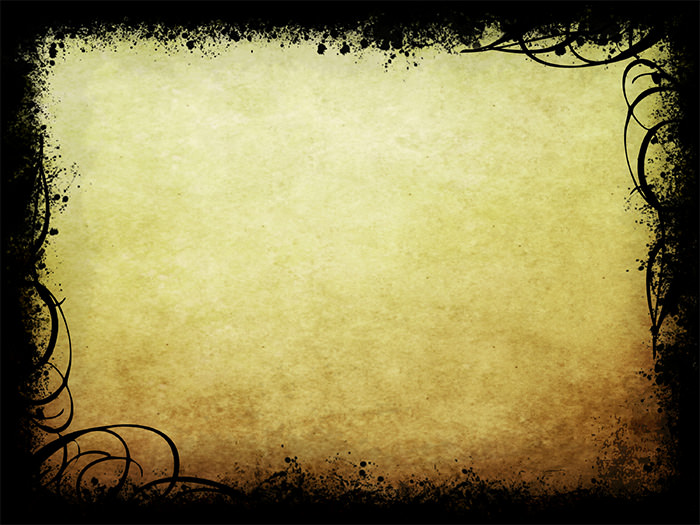 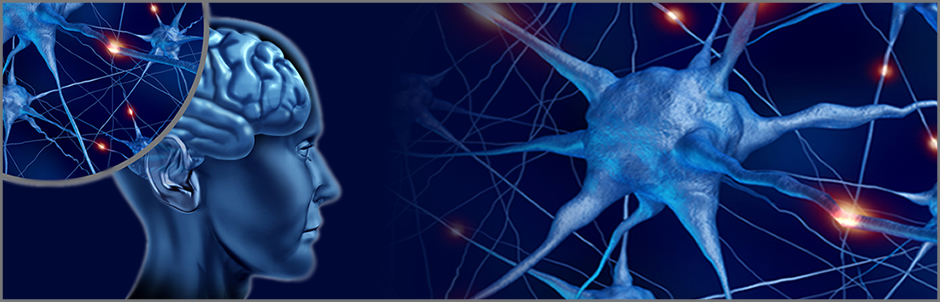 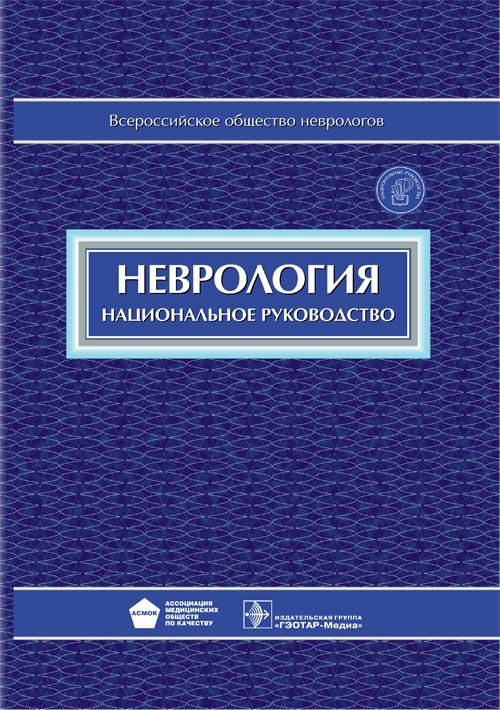 Неврология : национальное руководство / под ред.
Е.И. Гусева, А.Н. Коновалова. – М. : ГЭОТАР-Медиа, 
2009. – 1040 с.
Руководства содержат информацию о современ-ных методах диагностики и лечения заболеваний нервной системы. Уделено внимание профилактике, фармакотерапии и немедикаментозным методам лечения.
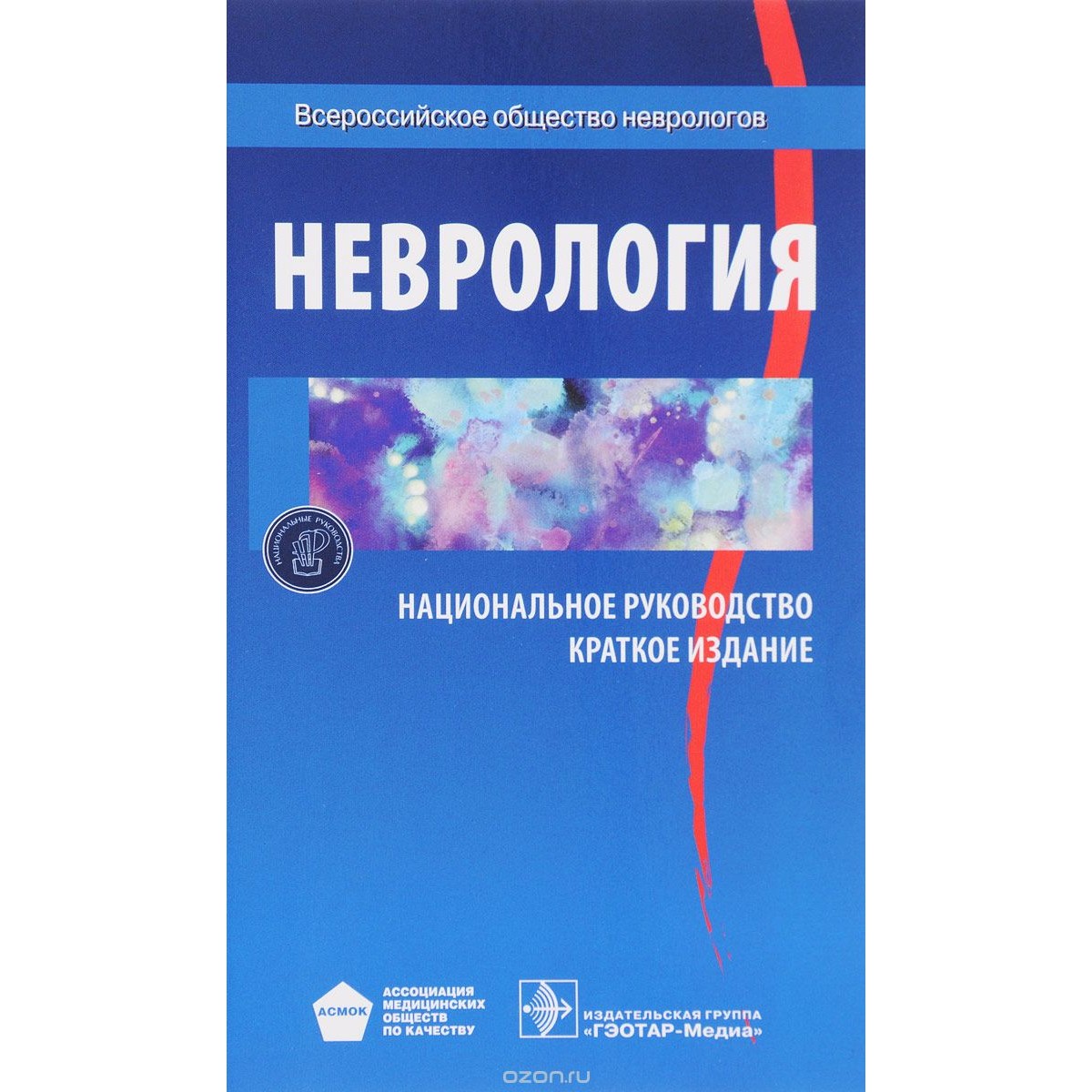 Неврология. Национальное руководство. Краткое издание / под ред. Е.И. Гусева, А.Н. Коновалова. – М. : ГЭОТАР-Медиа, 2014. – 688 с.
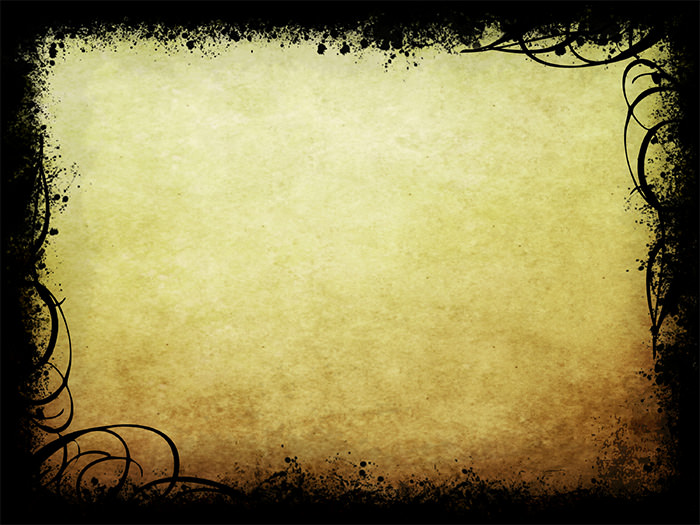 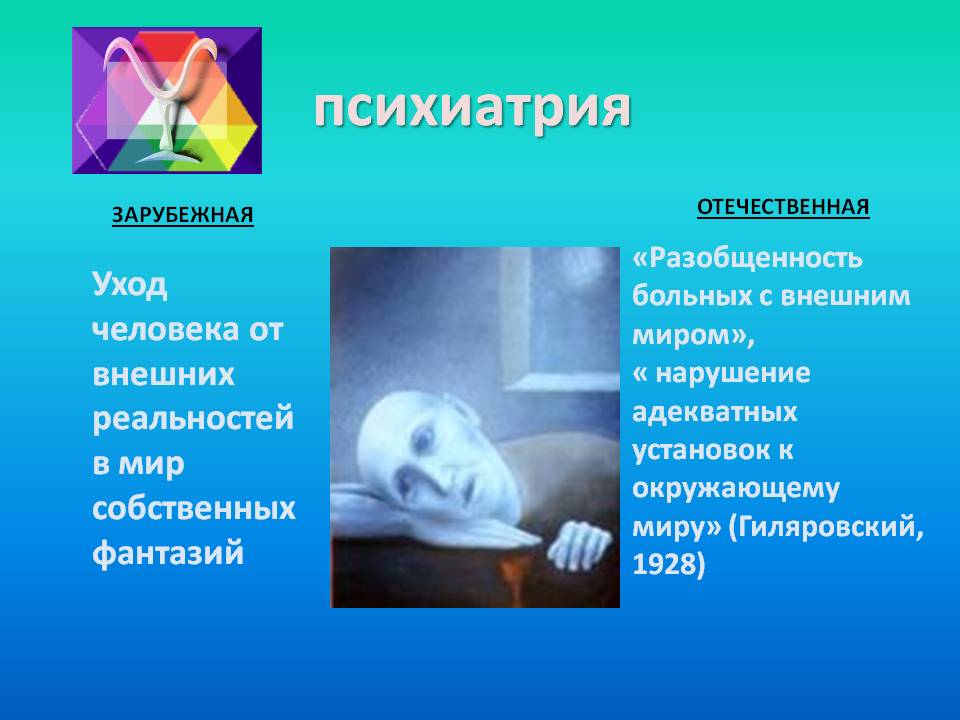 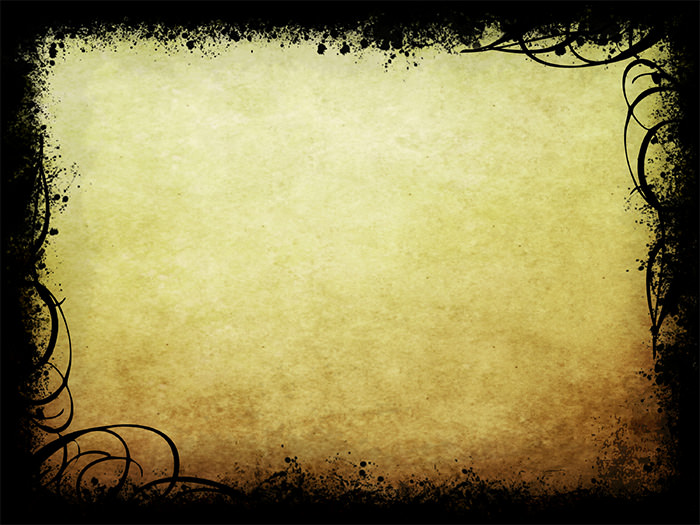 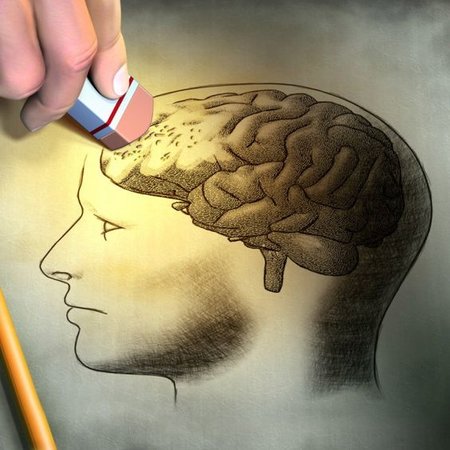 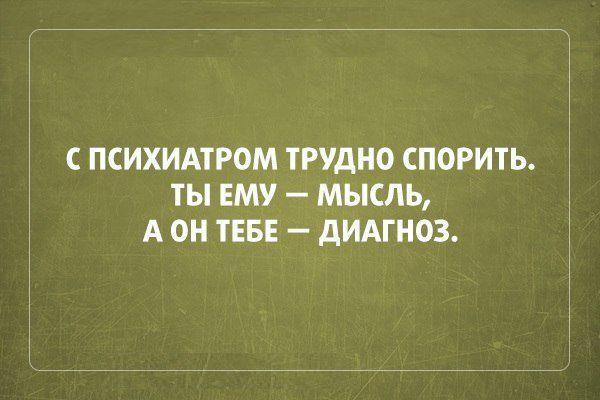 Психиатрия : национальное руководство / под ред. Т.Б. Дмитриевой. – М. : ГЭОТАР-Медиа, 2009. – 1000 с.
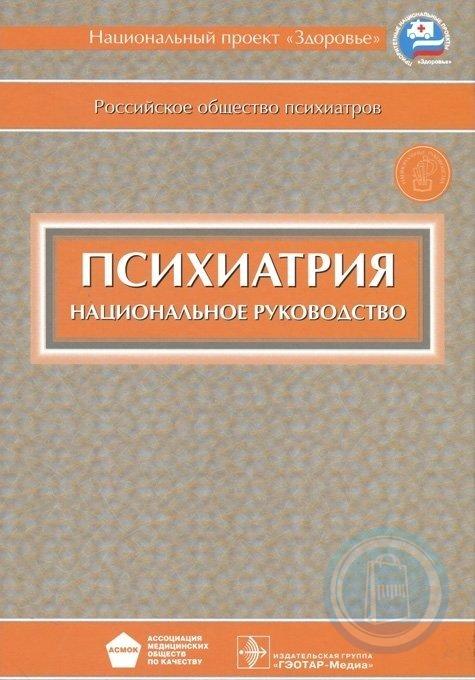 Руководство содержит актуальную инфор-мацию об организации психиатрической по-мощи, о профилактике, методах диагностики, фармакотерапии и немедикаментозным методам лечения психических больных.
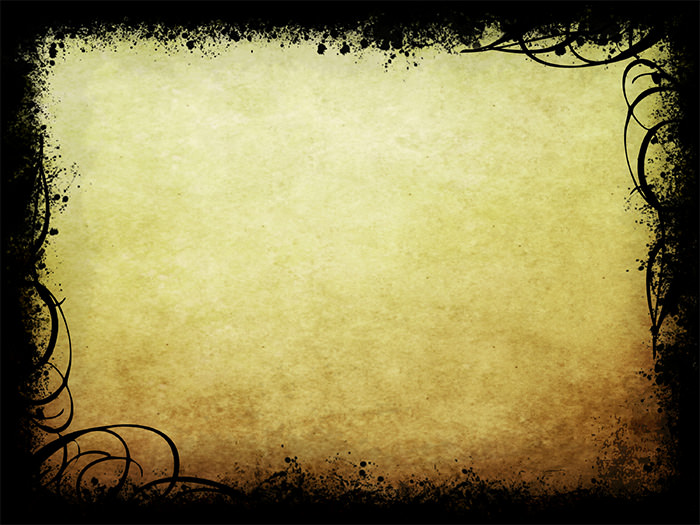 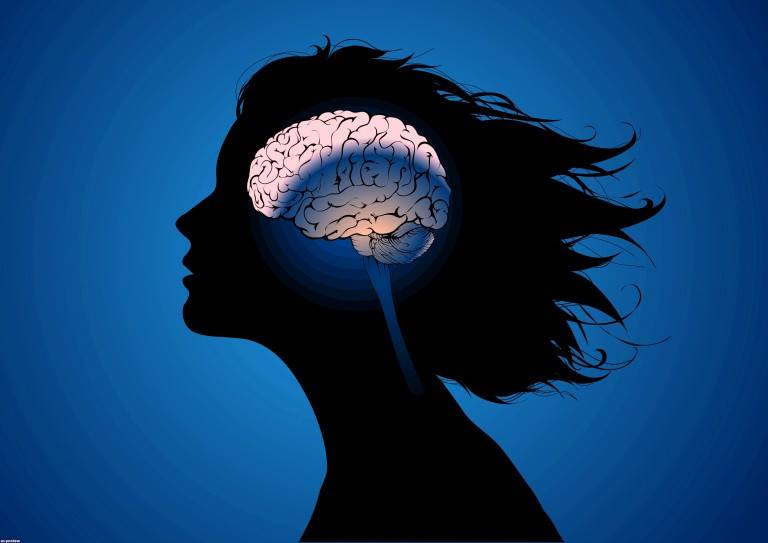 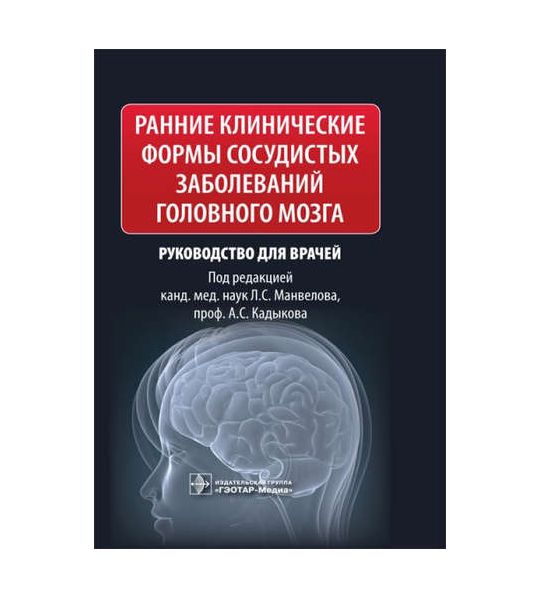 Ранние клинические формы сосудистых заболеваний головного мозга : руководство для врачей / под ред. Л.С. Манвелова. – М. : ГЭОТАР-Медиа, 2014. – 344 с. : ил.
В книге представлены этиология, патогенез, патомор-фология, клиническая картина, диагностика, лечение и профилактика ранних форм сосудистых заболеваний головного мозга
В руководстве изложены сведения по профилактике, диагностике, лечению и реабилитации больных с острым нарушением мозгового кровообращения
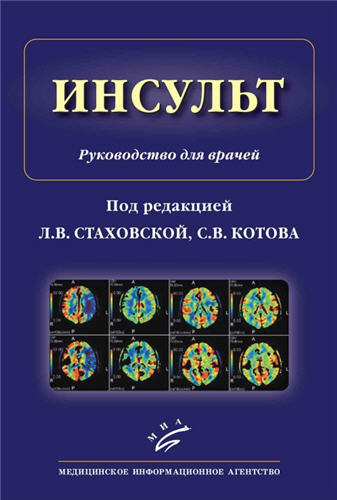 Инсульт: Руководство для врачей / под ред. Л.В. Стаховской. – М.: ООО «Издательство « Медицинское информационное агенство», 2014. – 400 с.: ил.
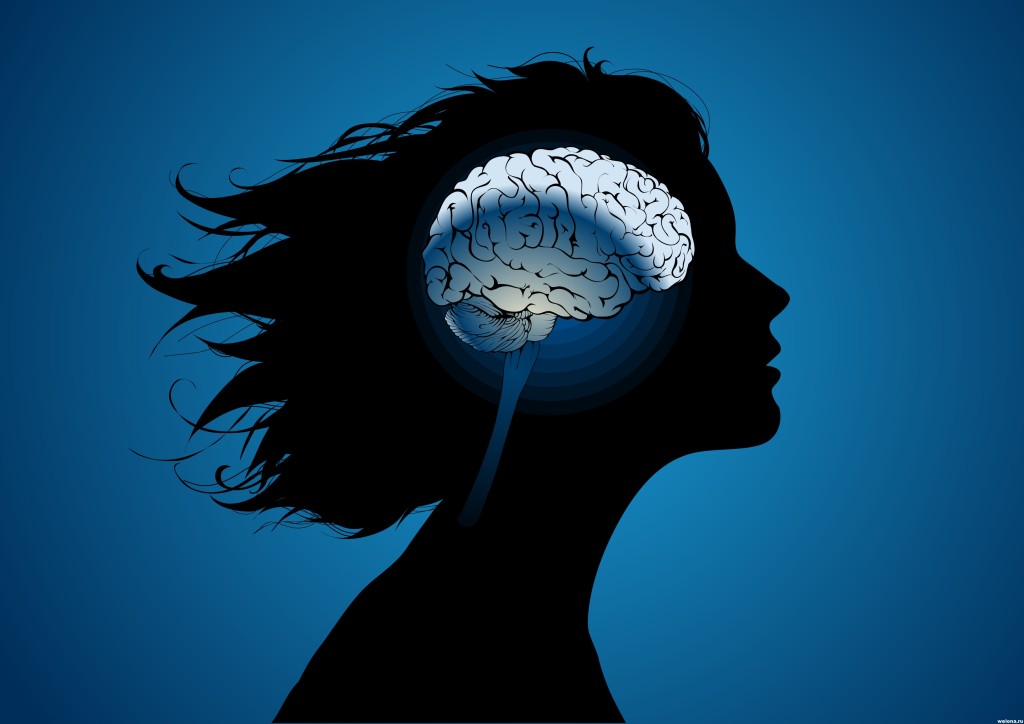 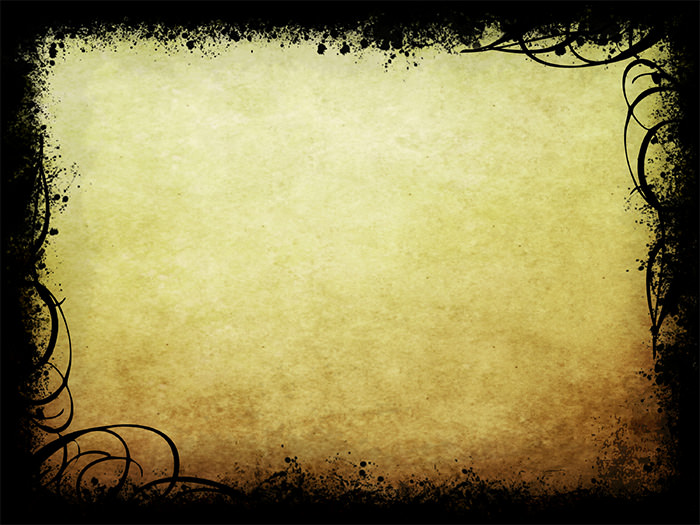 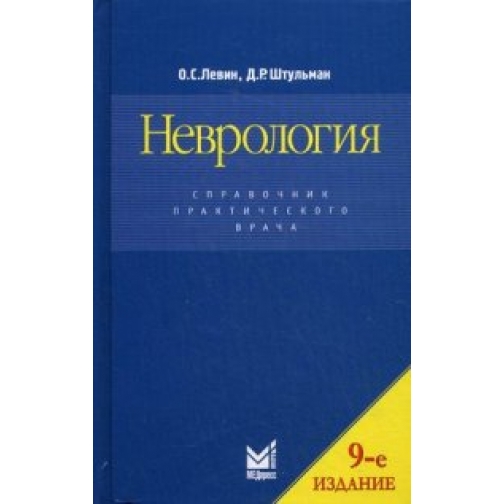 Справочник содержит основные сведения о диагностике и лечении  неврологических синдромов и заболеваний. Особое внимание уделено неотложным состояниям, неврологическим осложнениям соматических заболеваний, а также тактике ведения неврологических заболеваний при беременности, вегетативным нарушениям, болевым синдромам.
Левин О.С.
    Неврология: справочник практ. врача. – 9-е изд. – М. : МЕДпресс-информ, 2014. – 1024 с.
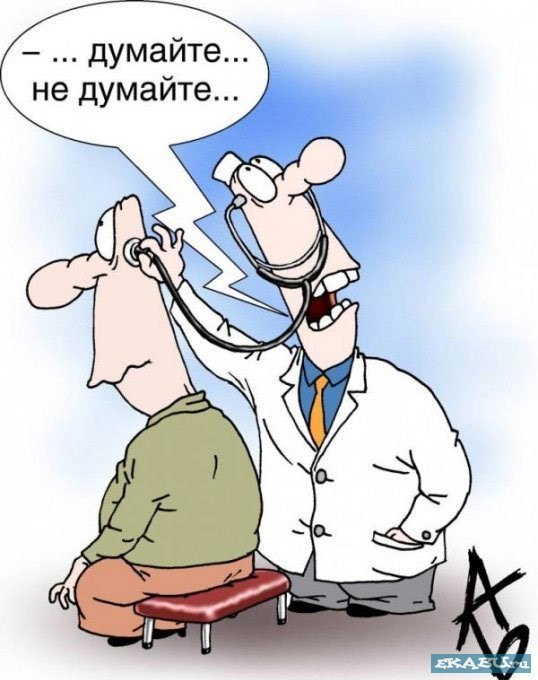 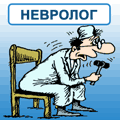 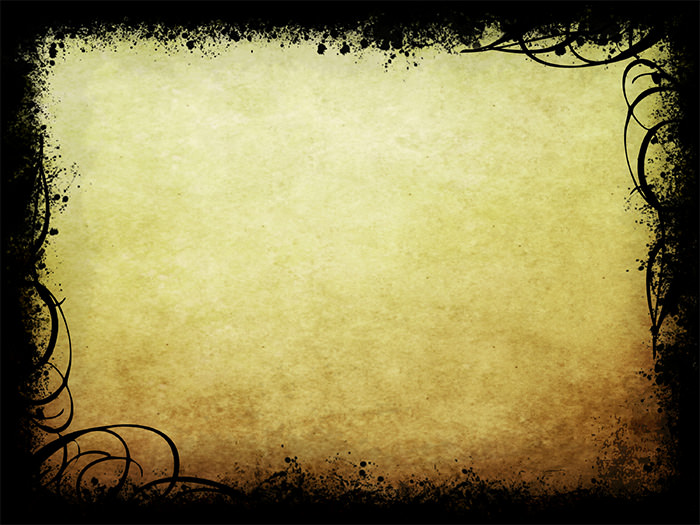 «Проблемы психического здоровья касаются  не трех –четырех из каждых пяти людей, но пяти из пяти»
                                                                                 Уильям Меннингер
Периодические издания
Журналы включены в Перечень ведущих рецензируемых научных журналов ВАК, в которых публикуются результаты диссертаций и научные статьи, посвященные вопросам клиники, диагностики и лечения психических заболеваний взрослых и детей.
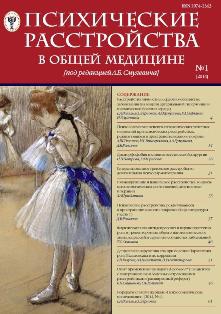 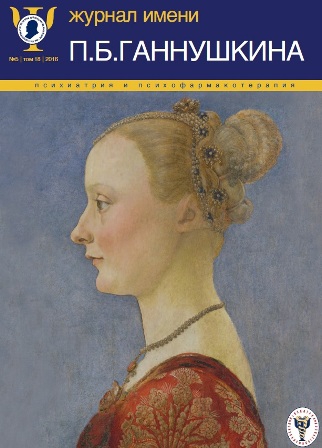 «Психиатрия и психофармако-терапия» им. П.Б. Ганнушкина
«Психические расстройства в общей медицине»
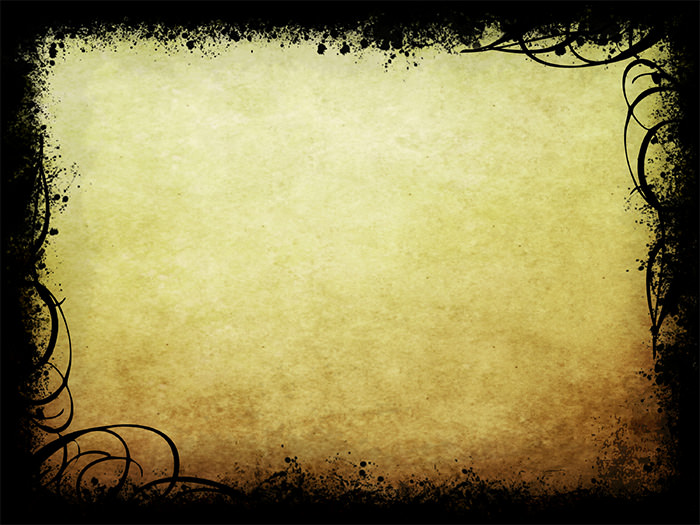 «Клиническая неврология» – научно-практический рецензируемый медицинский журнал, включенный в Перечень ВАК.
       Выходит  один раз в 3 месяца.
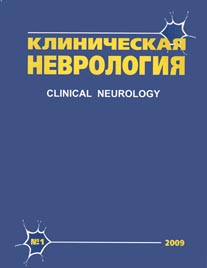 В журнале публикуются научные статьи по клинике, диагностике и лечению неврологических заболеваний, обзоры.
«Журнал неврологии и психиатрии 
им. С.С. Корсакова» – научно-практический рецензируемый медицинский журнал,  включенный   в  Перечень ВАК.
       Выходит 12 раз в год.
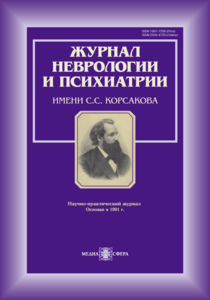 В журнале публикуются научные статьи по клинике и лечению нервных и психических заболеваний, по организации неврологической и психиатрической помощи, лекции, рефераты зарубежных статей.
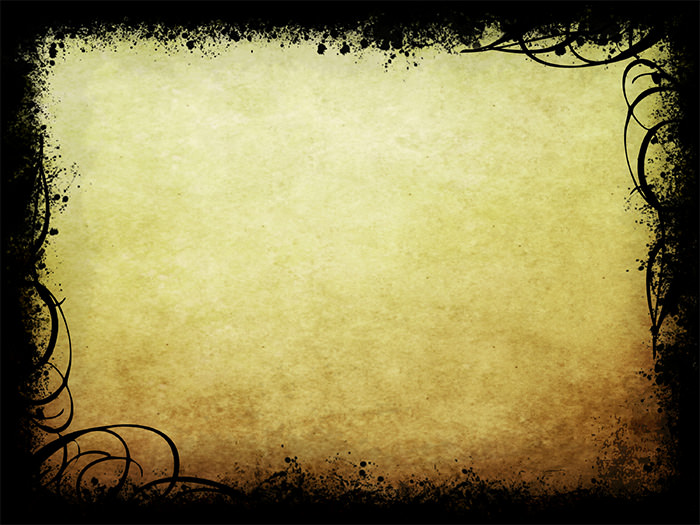 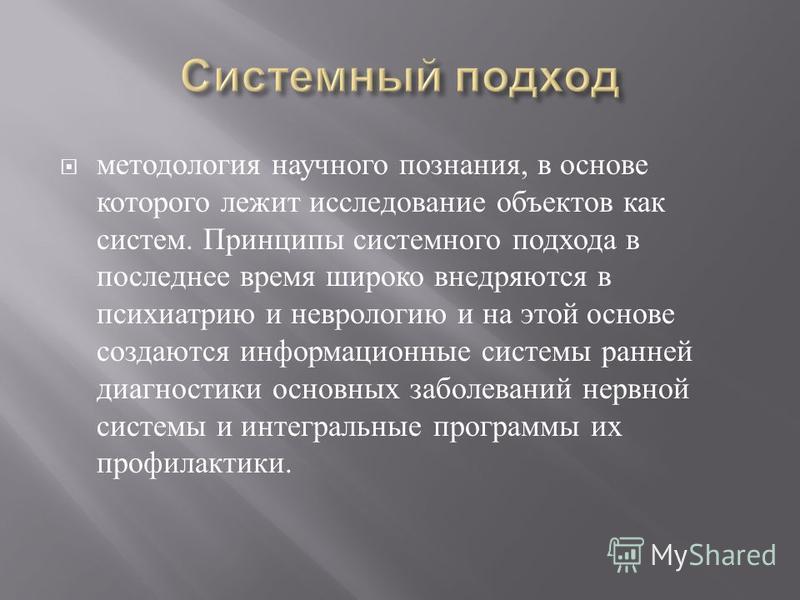 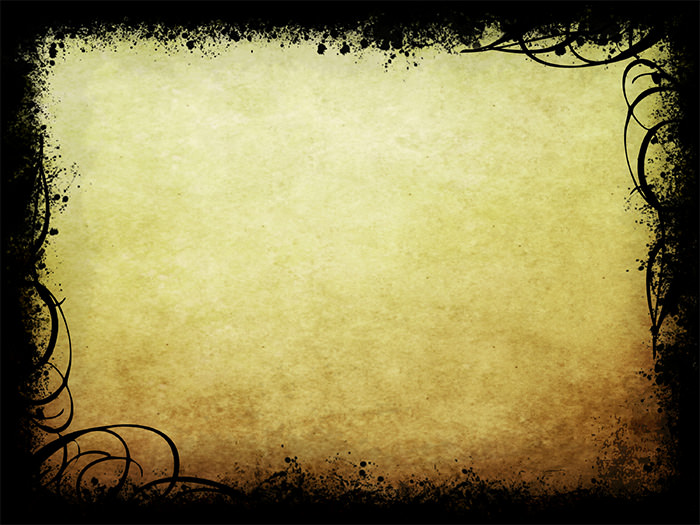 «Неврология должна совершить огромный прыжок от механической, «классической» модели, которой придерживались так долго, к полностью личностной, обращенной на себя, модели мозга и разума. Существуют многочисленные признаки того, что такая трансформация может произойти. И если это случится, … это будет самая значительная революция нашего времени – столь же значительная, какой была революция в физике, основанная на взглядах Галилея, четыре столетия назад»
                                                                                                                                   
                                                                         Оливер Сакс
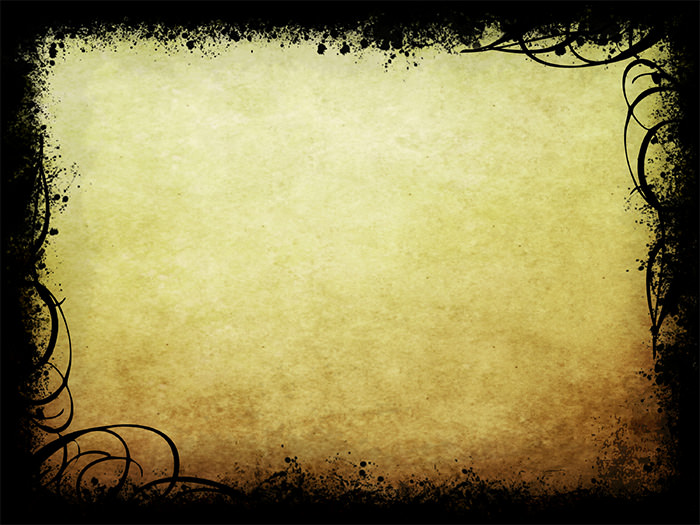 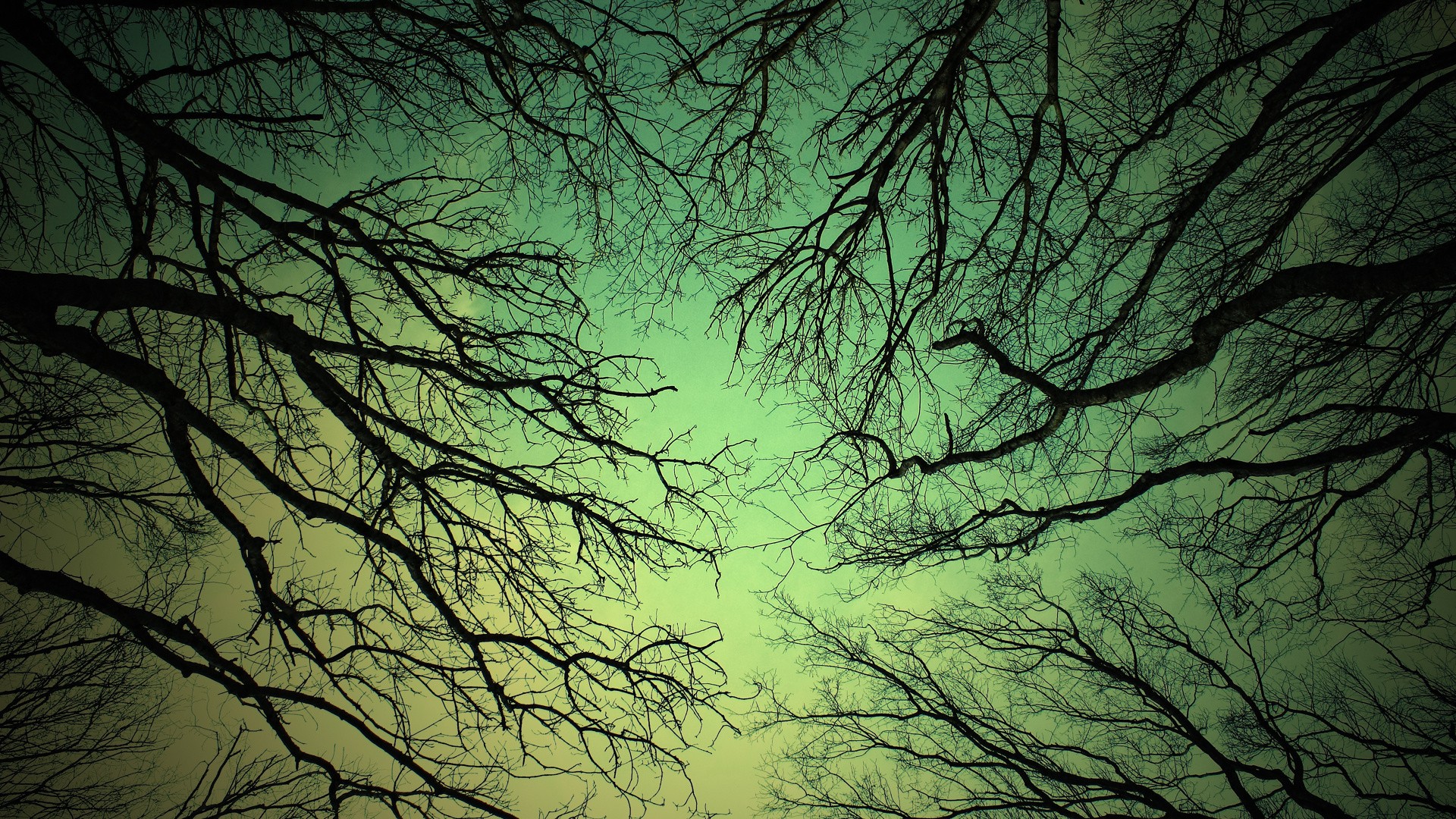 Спасибо за внимание !
Будьте здоровы !
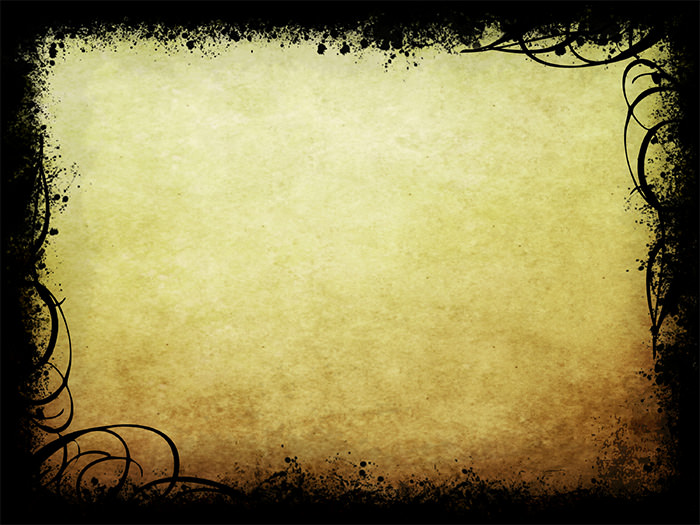 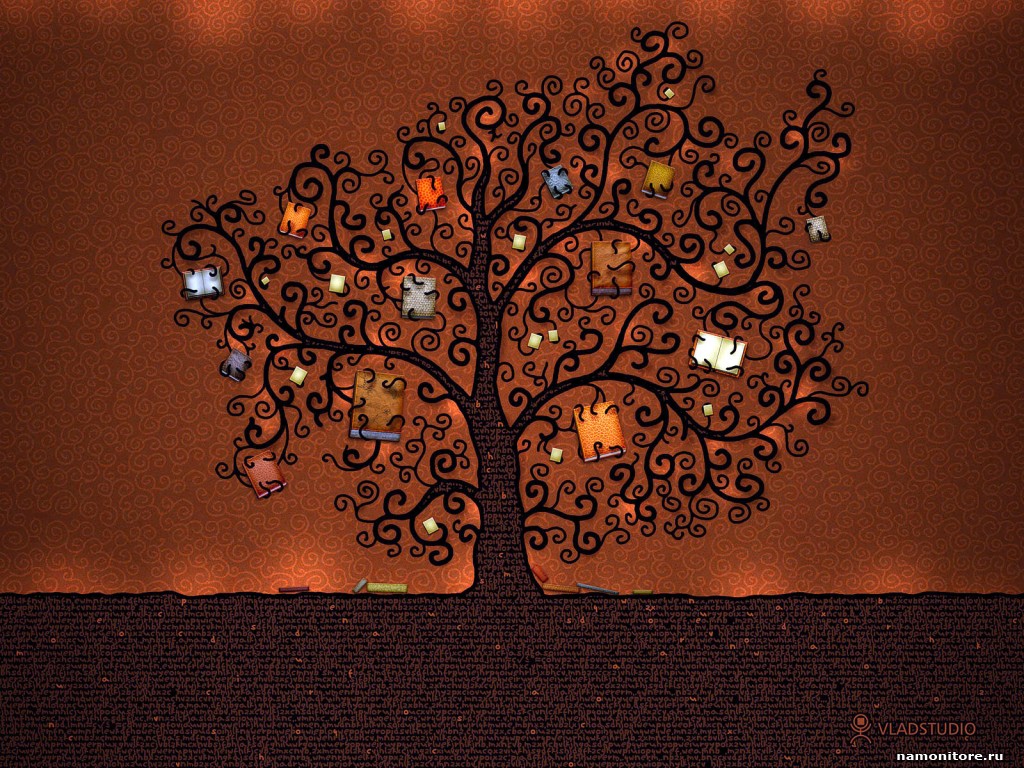 Представленная на выставке литература находится в Научном читальном зале – каб.№4